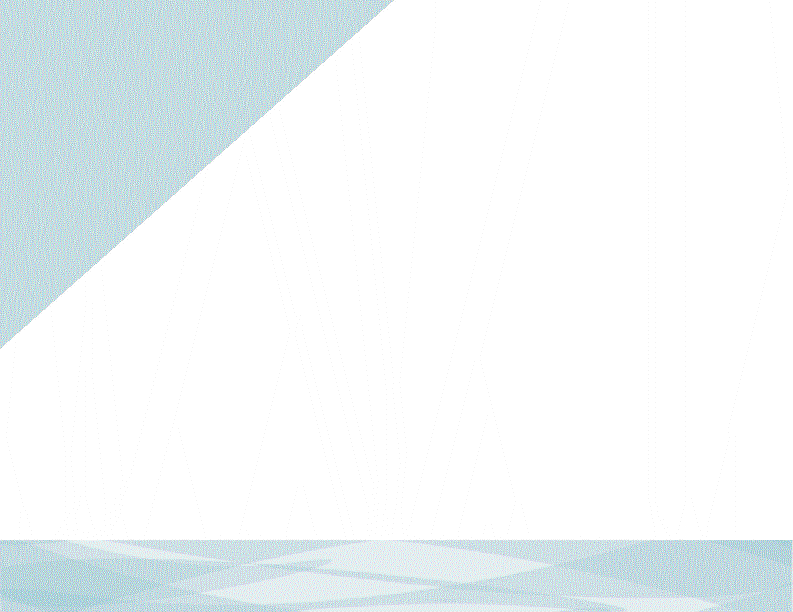 BIENVENIDOS.
Hoy vamos a analizar que es lo que pasa en nuestras empresas.

Empecemos por definir que es lo que queremos desarrollar, sin duda:

UNA EMPRESA SANA
que pueda CRECER.

Claro, todos queremos crecer nuestro negocio pero ¿Qué pasa?
Seguir lo que hacen los demás es una manera de sentirnos seguros, pues sobrevivimos en grupo; pero al multiplicarse los participantes  virtudes y defectos sobresalen.

Esa masa tiene un comporta primitivo, predecible y sencillo: se mueve en una dirección.
Sigue comportamientos en patrones que, si analizamos en la práctica, es ver lo que los demás hacen y la costumbre.

Sin duda las mejores excusas para seguir haciéndolo  así.
Pero luego vienen los problemas, cada empresa es diferente, su forma de trabajar, al igual que sus objetivos, responden a procesos y PROBLEMAS  DIFERENTES.

Esto provoca que la manera de tratar de resolverlos se convierta en todo un CAOS.

Sin sistematización tendrás que responder diariamente a como van saliendo las cosas, y nunca tendrás tiempo de PLANEAR y por lo tanto…

NO PODRÁS  CRECER.
Porque nadie sabe mejor que tú cuales son tus OBJETIVOS, tienes que ponerte a trabajar en una clara organización de tu empresa.

Ahí viene la primera complicación, resolver el:

QUE, COMO y PARA QUE.



Y es lógico que se presente este problema, después de todo si fuera fácil, ya estaría resuelto. Tranquilo, para eso existen PLANES TÉCNICOS DE NEGOCIOS.
Una vez que consideras que ya estás organizado, seguramente te habrás dado cuenta que hay muchas cosas que corregir para poder CRECER, pero en verdad:

¿Conoces o Crees saber bien,  realmente cuales son los puntos que debes corregir?

La PRINCIPAL TRANSFORMACIÓN viene de su PROPIO MODELO de NEGOCIO, modificándolo, convertimos a su empresa en una PLATAFORMA con MÁS y MEJORES VENTAJAS COMPETITIVAS.
Hiciste un gran esfuerzo para tener en orden tu empresa, ahora vamos a hacerla CRECER, ¿que necesitamos?

APOYOS ó CRÉDITOS para el CRECIMIENTO

Pero están cada vez más competidos, EXISTEN y están disponibles.

Lo peor, es que cuando ya creías resuelto tu PLAN de NEGOCIO y de OPERACIÓN te dicen que NO ES SUFICIENTE.

¿COMO SE RESUELVE?
IDPN TIENE LA METODOLOGÍA...
LA CLAVE: SUMA de ESFUERZOS.

Gobiernos, Universidades y a las propias Empresas.

Nuestro NEGOCIO es
HACER CRECER NEGOCIOS.

Nuestro Trabajo es ser el eje que articula vinculando esos esfuerzos.
DESDE el DIAGNÓSTICO hasta la REALIZACIÓN del PROYECTO.
¿COMO LO HACEMOS?
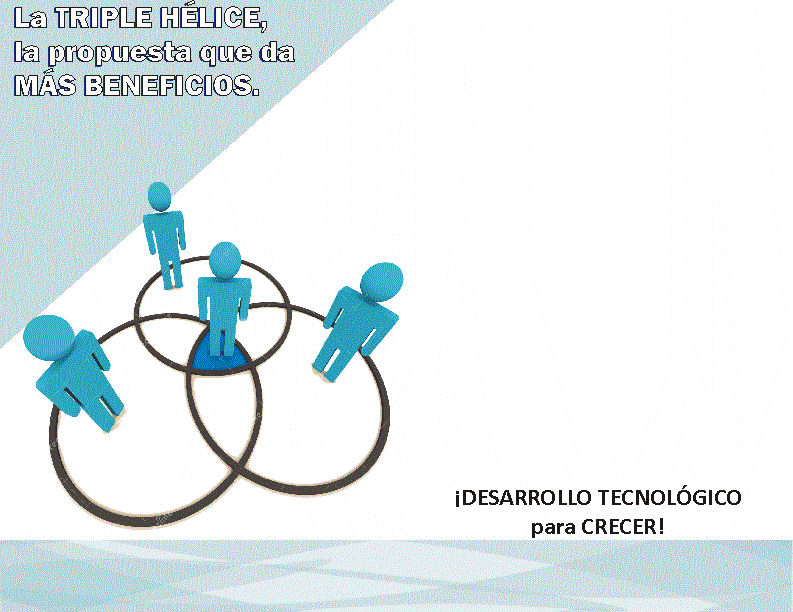 Nosotros operamos con el concepto de la Triple Hélice. Es un efectivo proceso de trabajo en el que interactúan de manera constante:

GOBIERNO, UNIVERSIDADES
y EMPRESARIOS
Articulados por un grupo de especialistas con un proyecto serio y perfectamente probado para la optimización de los procesos de negocios que garanticen un CRECIMIENTO a las empresas.